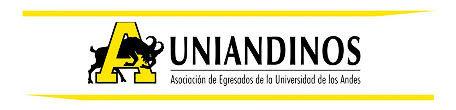 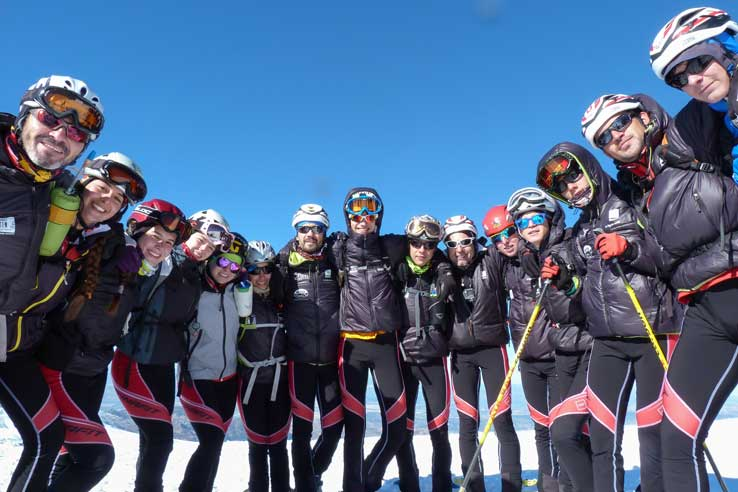 PROGRAMA DE LIDERAZGO
SOMOS LÍDERES TRANSFORMACIONALES
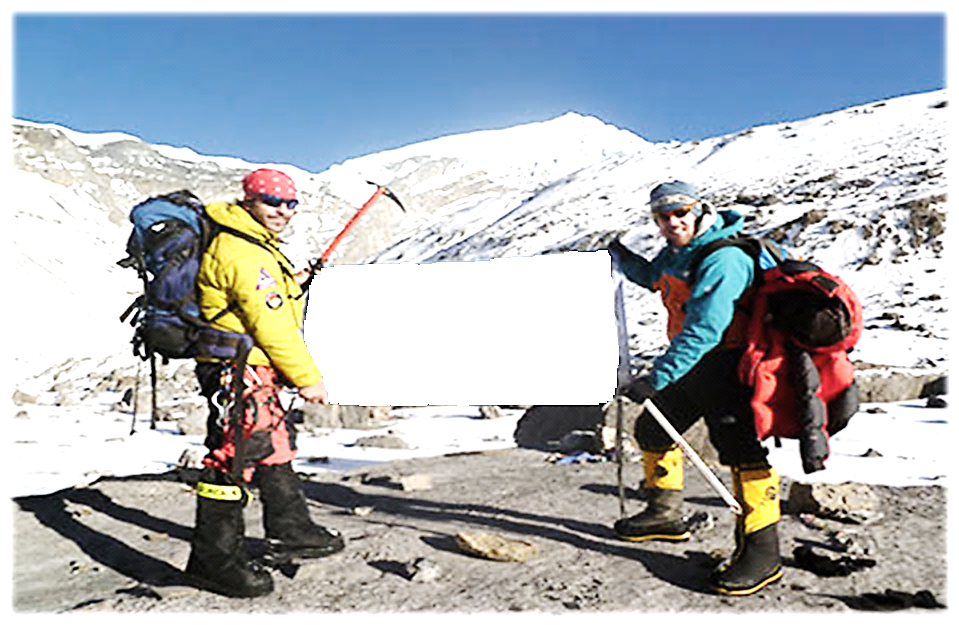 Bienvenidos equipo de líderes
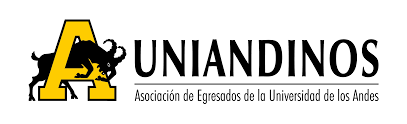 Eficacia y seguimiento, programa liderazgo transformacional.
¿Qué es una marca personal?
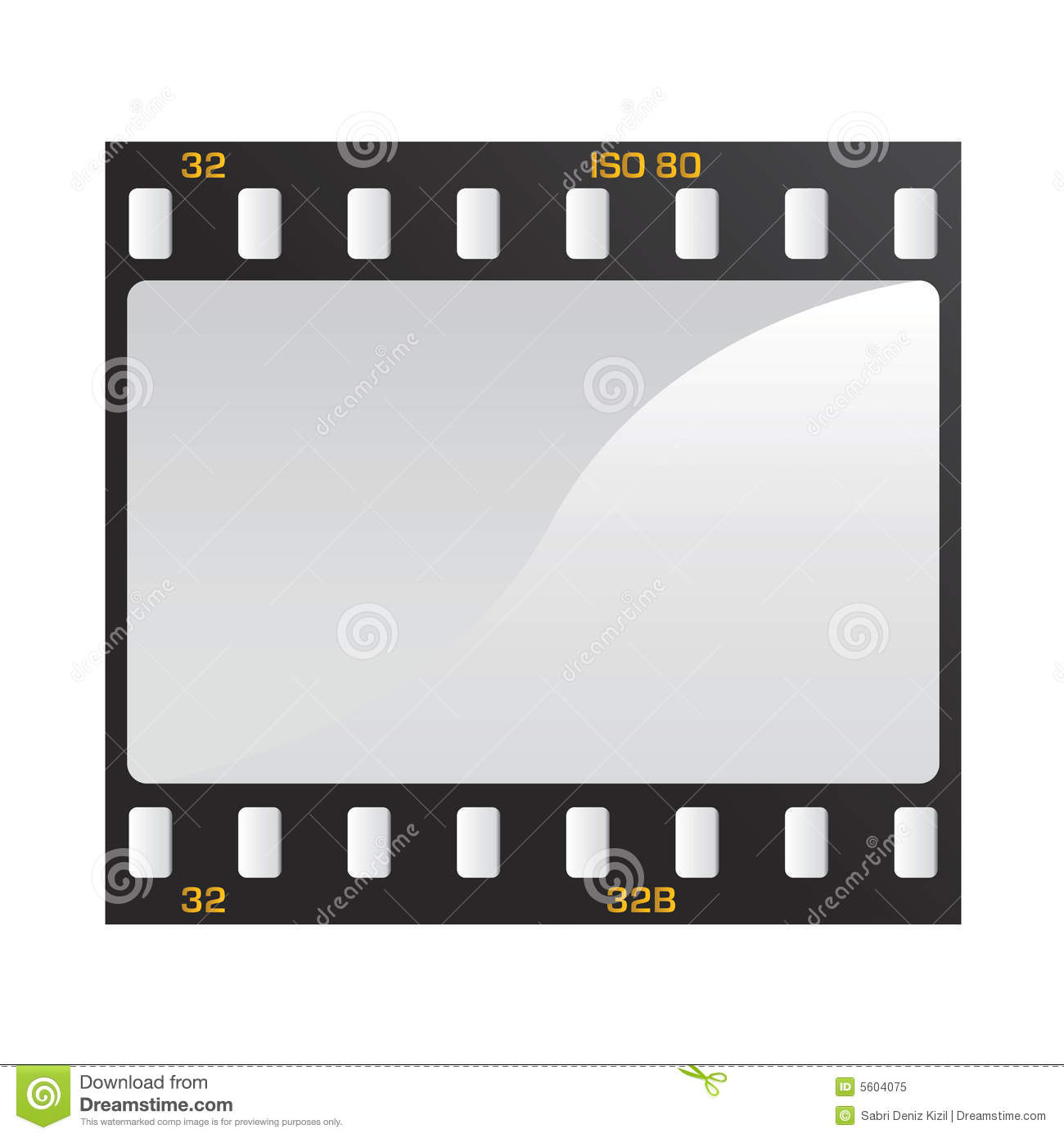 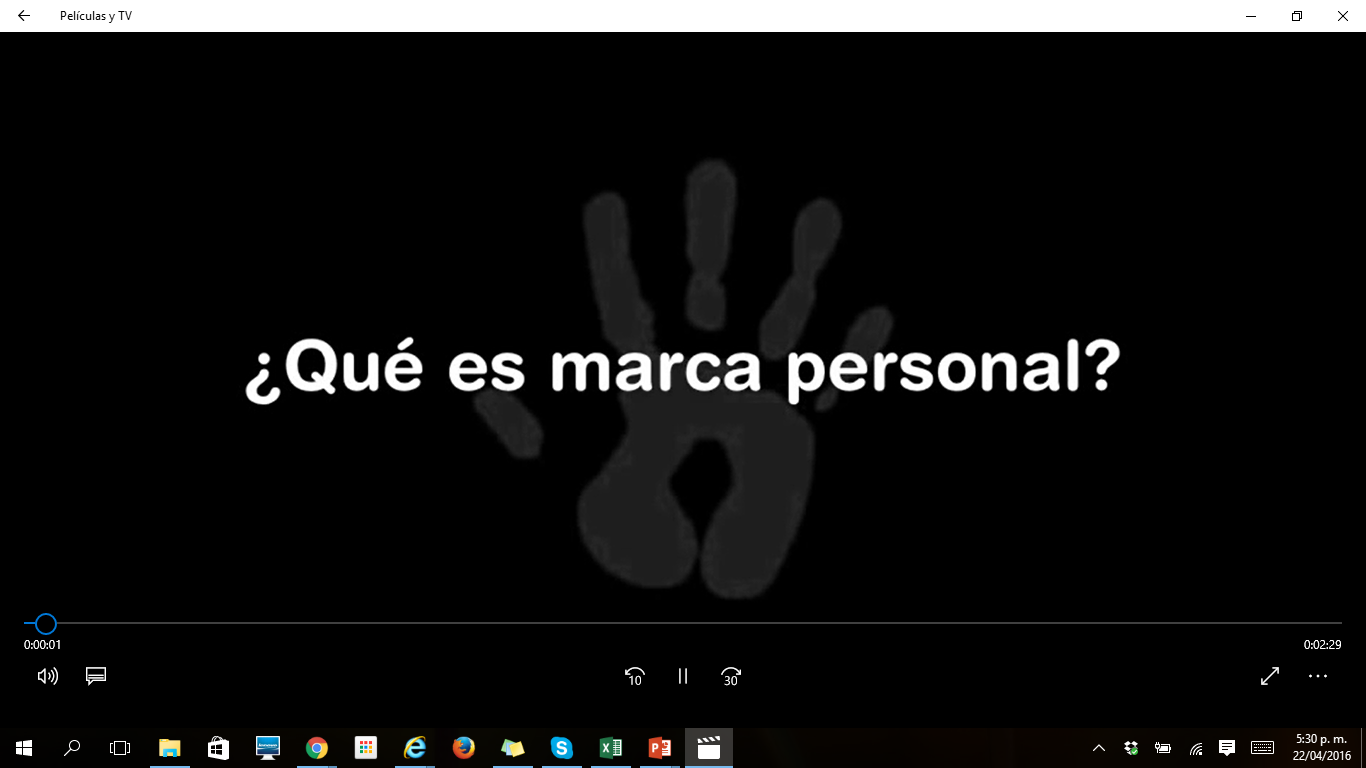 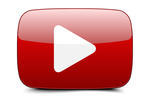 Video qué es la marca Personal
¿Cuál es mi marca personal?
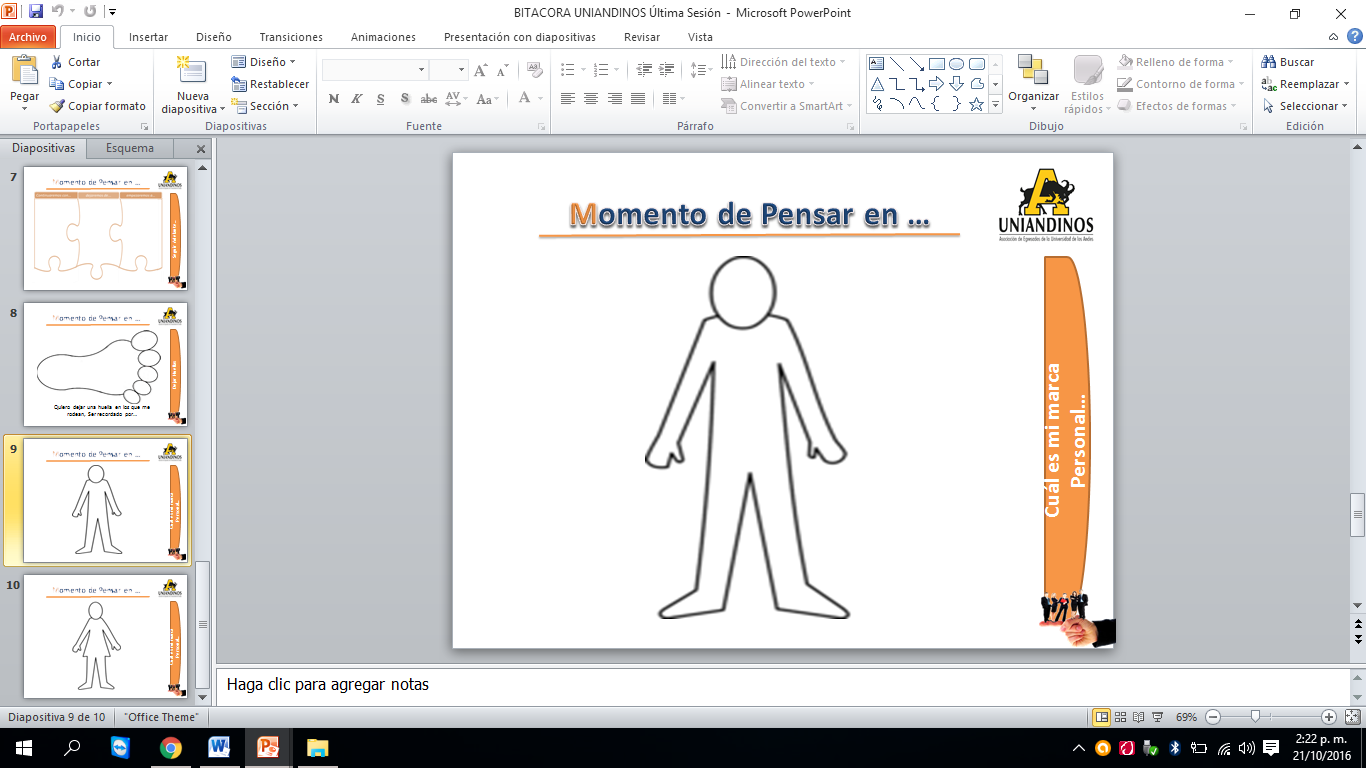 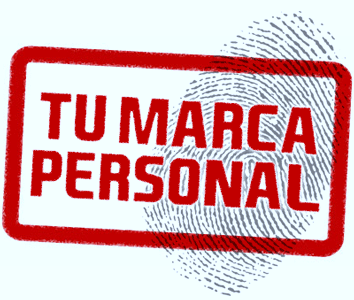 Autoevaluación # 1
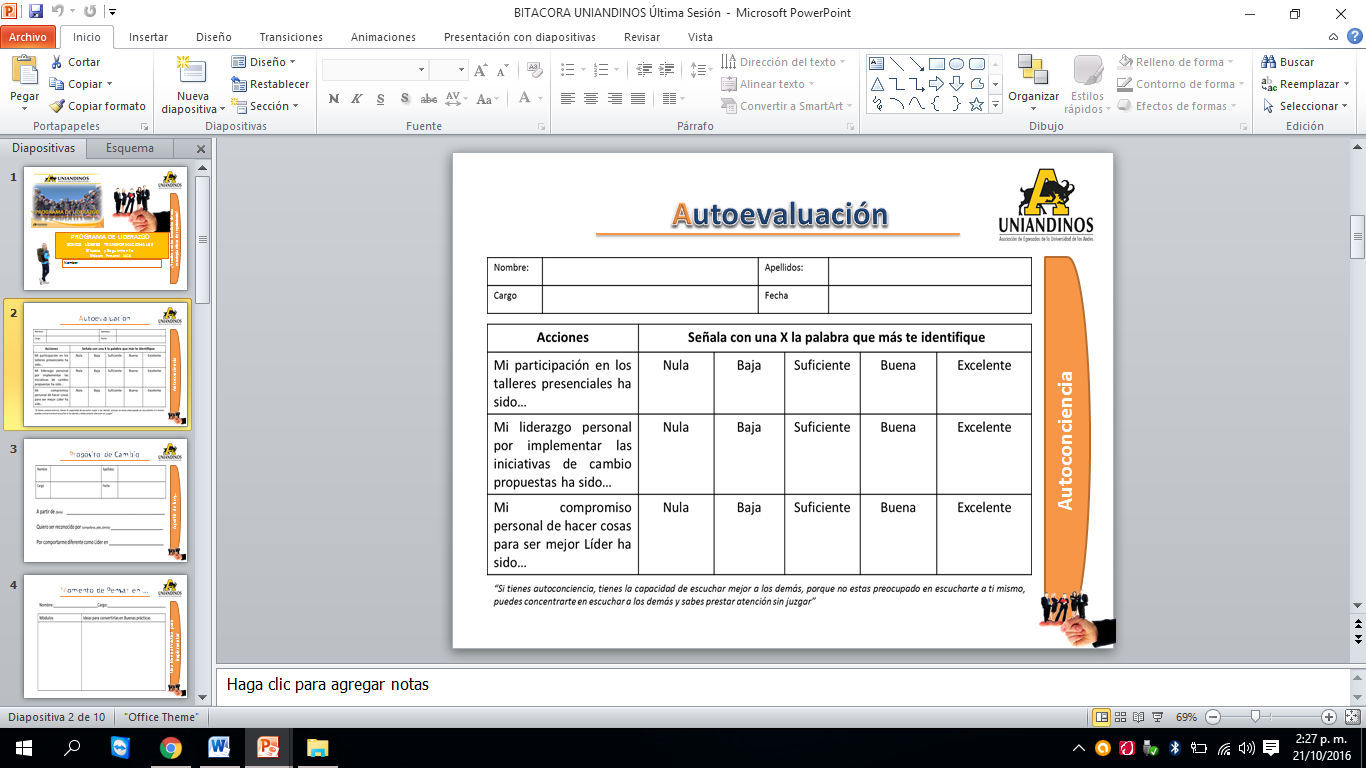 Cuatro ejes de un líder transformacional
1. Estimula la Proactividad

El líder transformacional fomenta la creatividad entre sus colaboradores , alentándolos a explorar nuevas formas de hacer las cosas y nuevas oportunidades, en beneficio de la empresa.
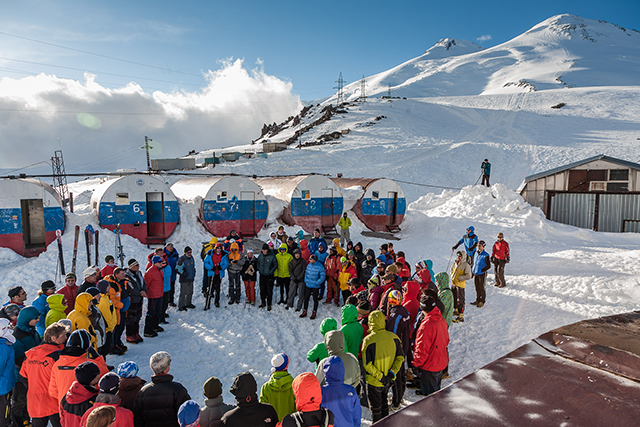 6
Cuatro ejes de un líder transformacional
2.- Comunicación abierta : 

El líder transformacional mantiene líneas de comunicación abiertas con sus colaboradores , tanto de forma individual como colectiva.

 Se  asegura que se compartan nuevas ideas y da reconocimiento directo
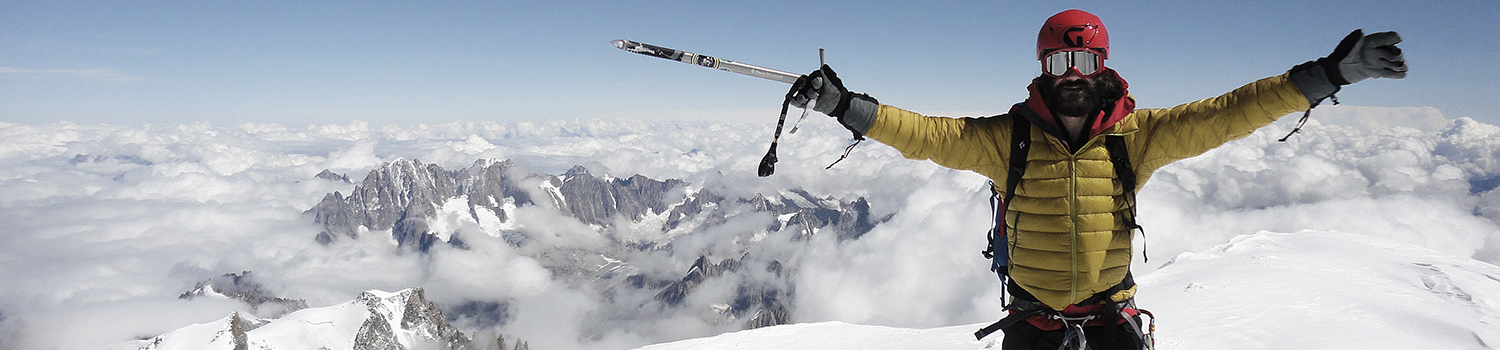 7
Cuatro ejes de un líder transformacional
3.- Inspira y motiva: 

Gracias a su visión clara, los líderes transformacionales logran transmitir su motivación y pasión, lo que conduce a tener colaboradores  con mayor compromiso.
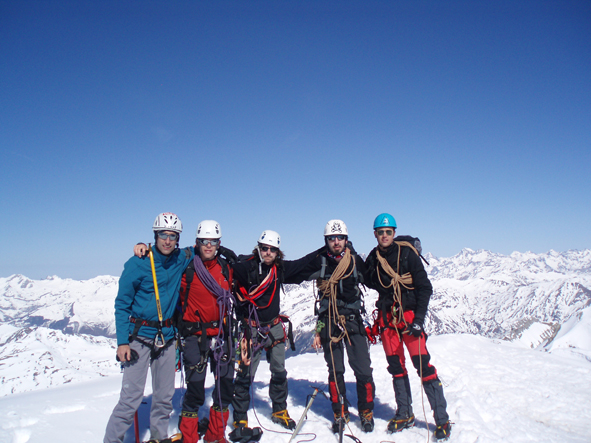 8
Cuatro ejes de un líder transformacional
4.- Es un ejemplo a seguir: 

el líder transformacional se convierte en un modelo para sus colaboradores. Estos quieren seguirlo como consecuencia de la confianza y respeto que tienen depositados en él.
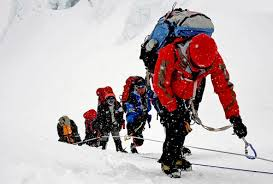 9
EL LÍDER Uniandinos le importa genuinamente su gente
Solo con un acercamiento GENUINO  con nuestros colaboradores descubriremos cómo  potenciar su productividad y  motivación
10
Video coro para la maestra
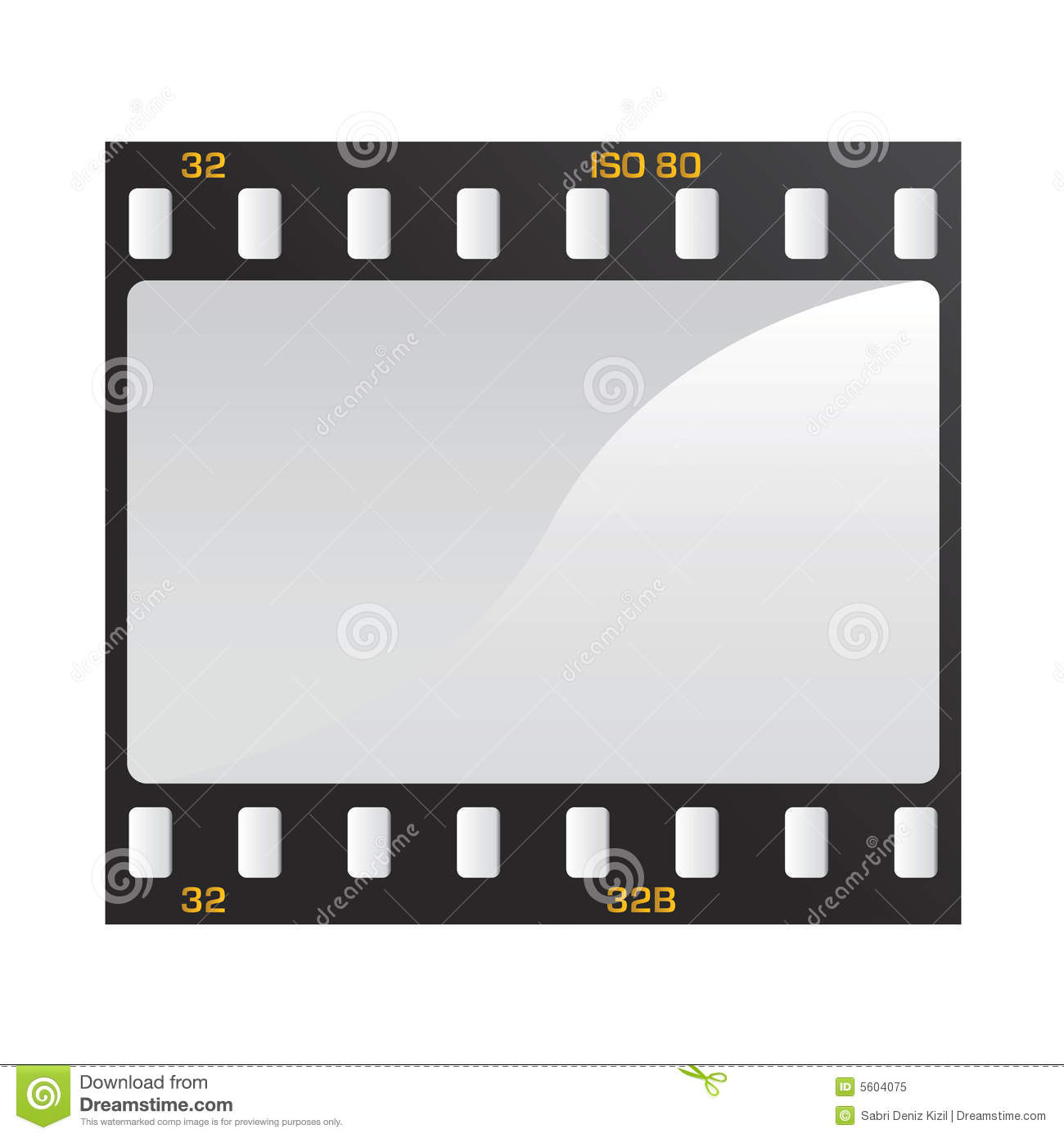 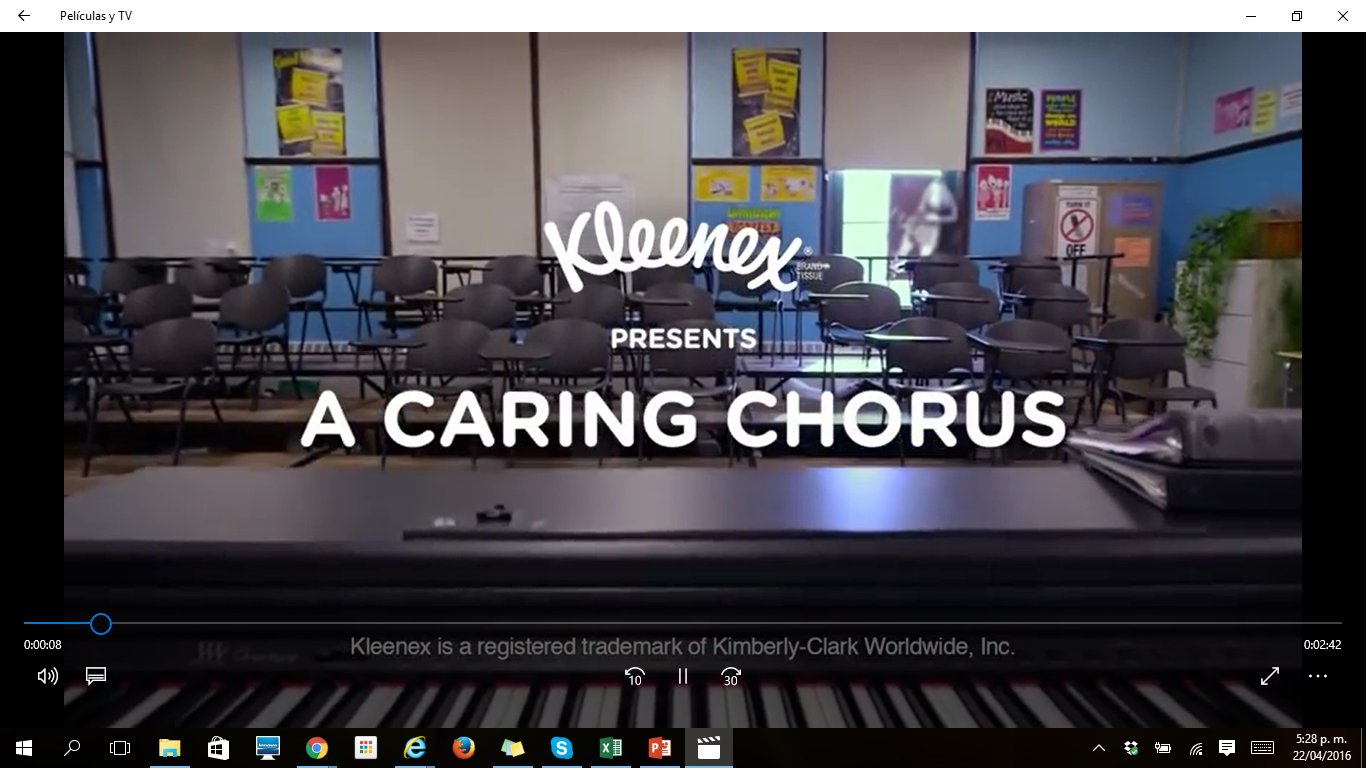 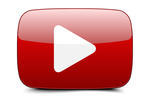 ¿Qué quieres dejar?
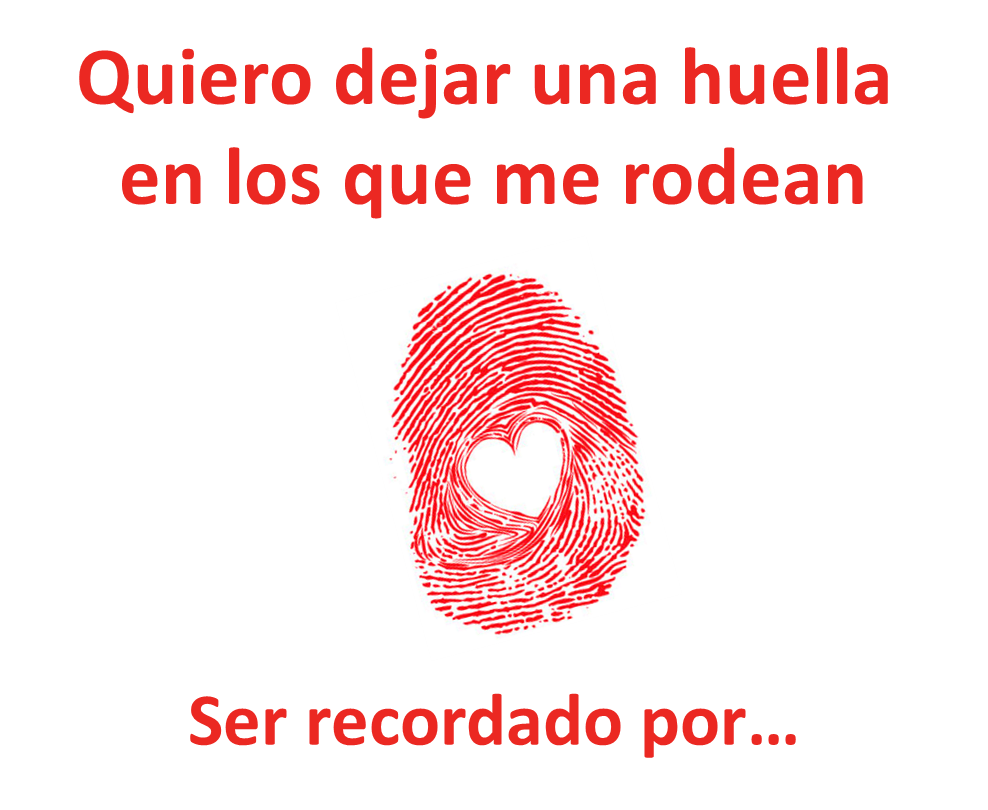 Dejando huella
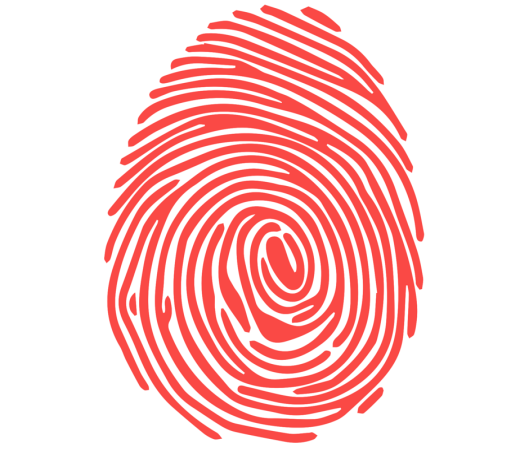 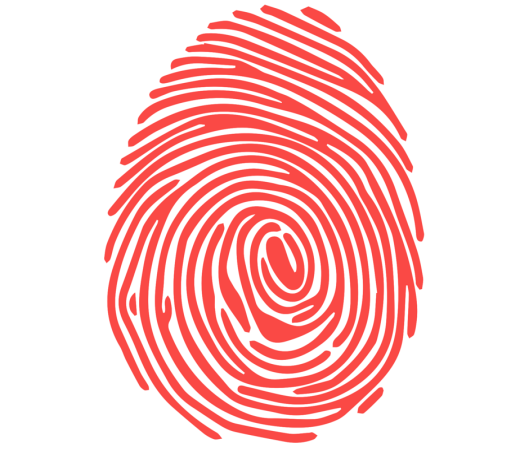 No te empeñes en ser alguien conocido, sino en ser alguien que valga la pena conocer
Dejando huella
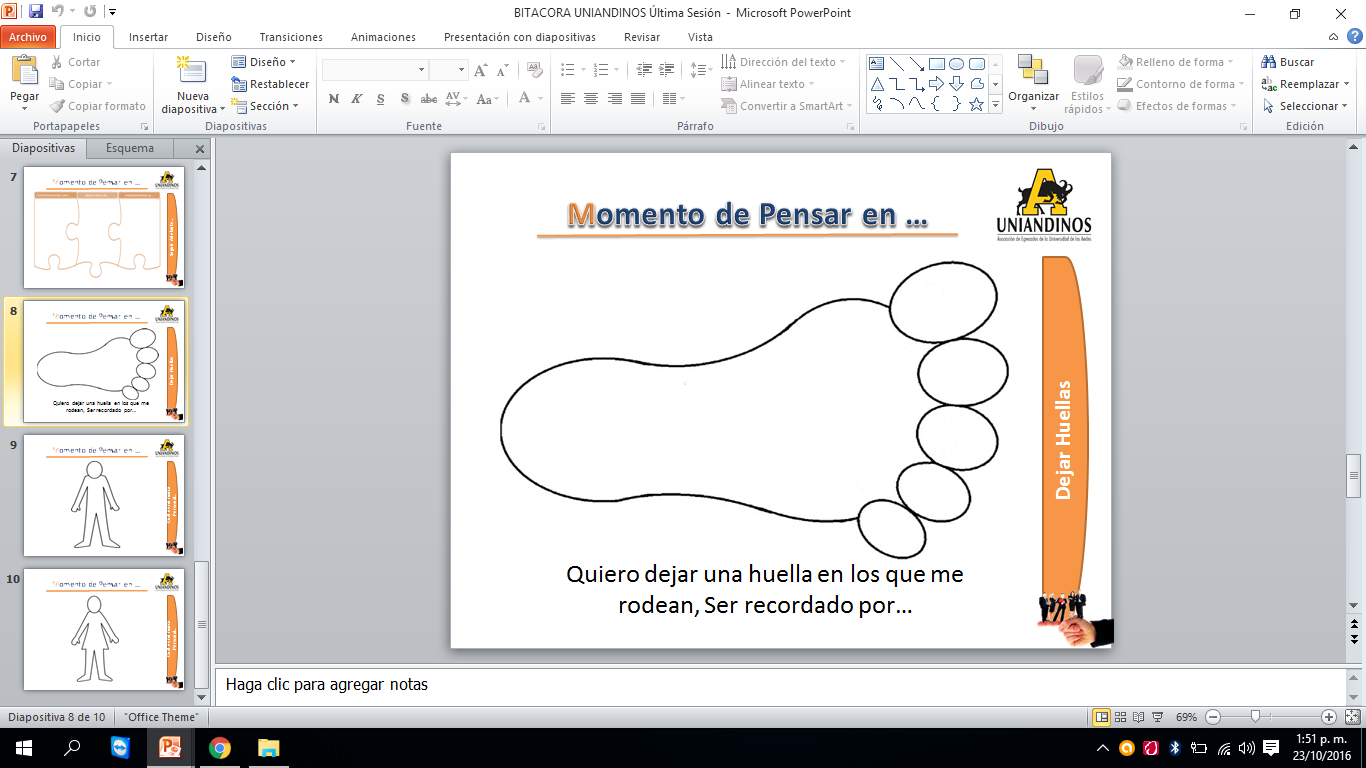 Regala tú huella
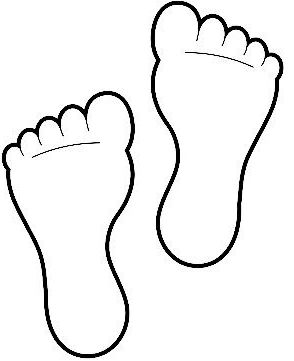 Compartir con algún integrante del grupo y obsequiarle tu huella generando un compromiso de aplicación permanente.
Propósito de cambio
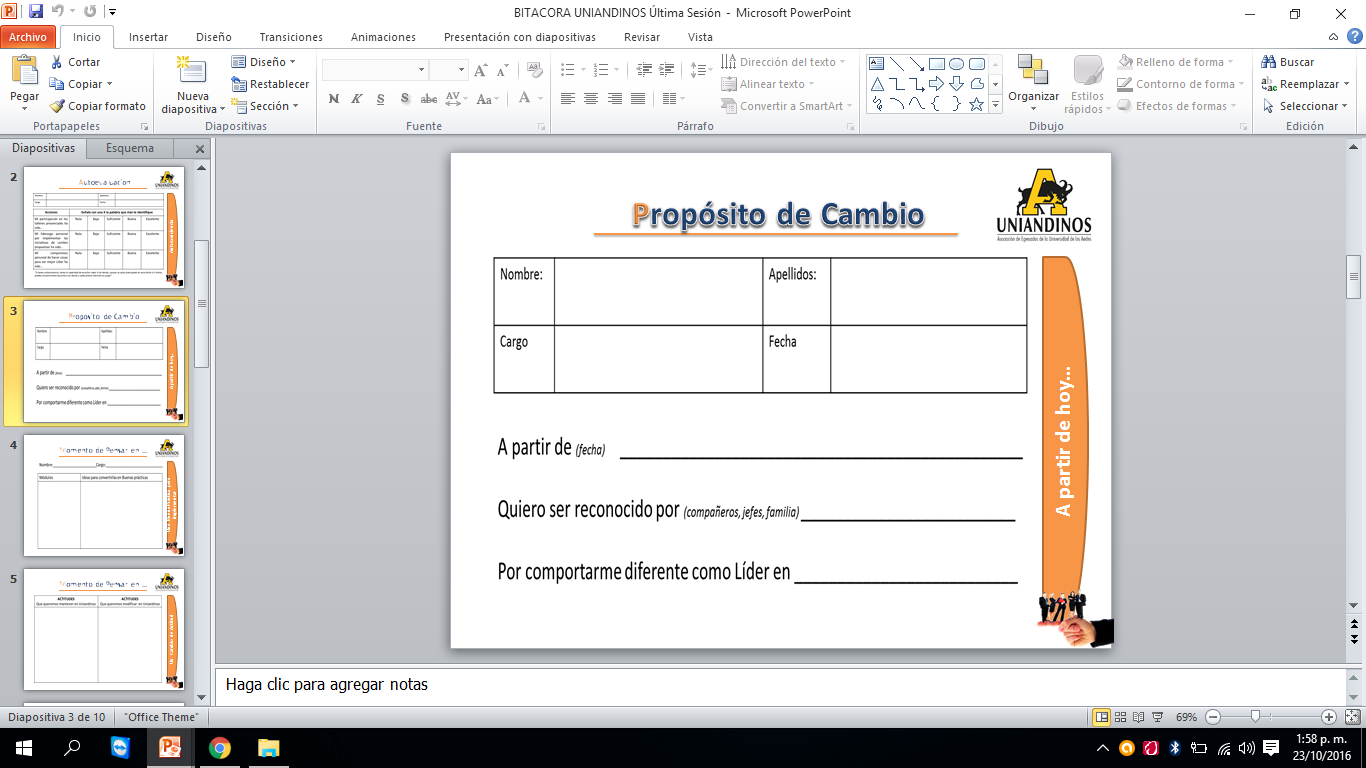 Ya creaste huella, ahora… Conviértela en experiencia
17
Una Buena práctica para implementar
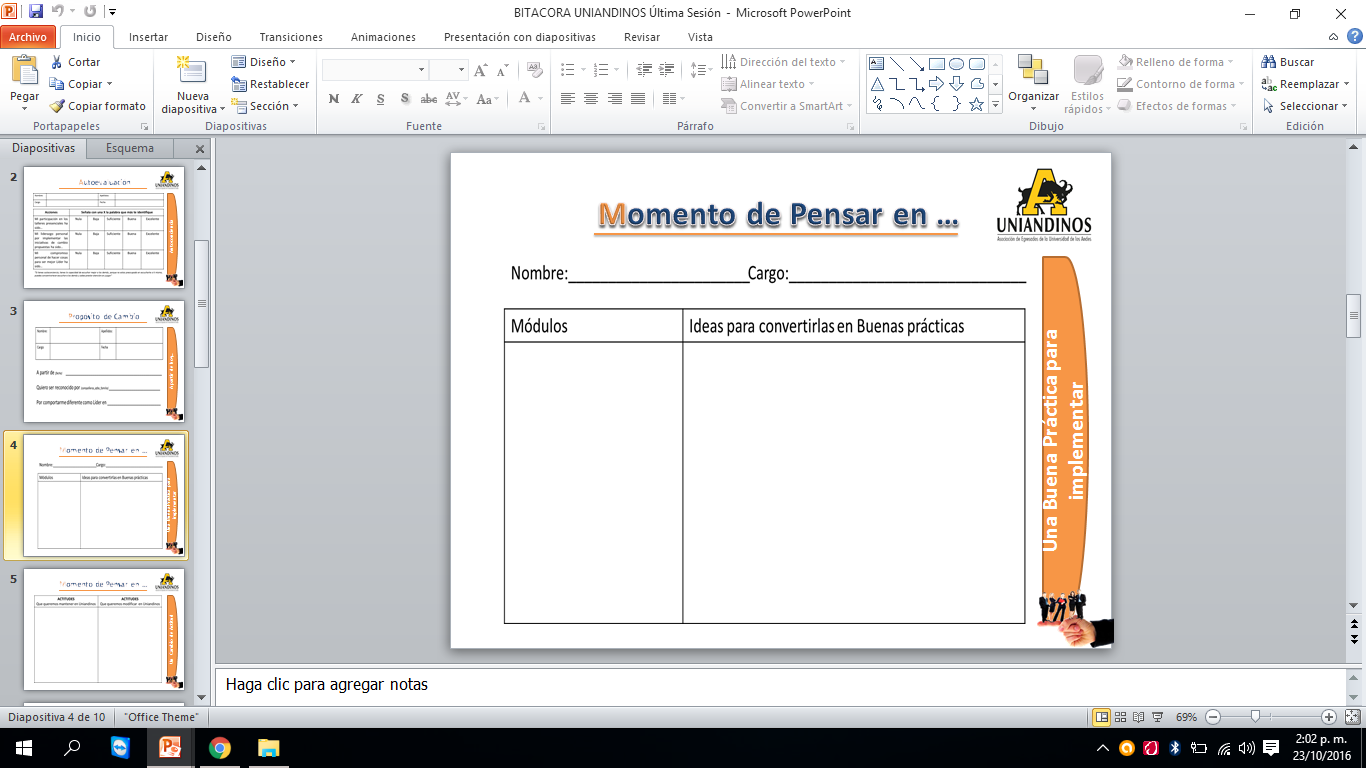 Prueba del DISC
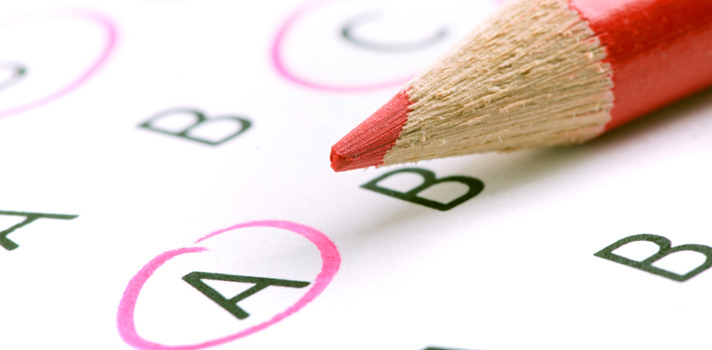 19
Un Cambio de Actitud
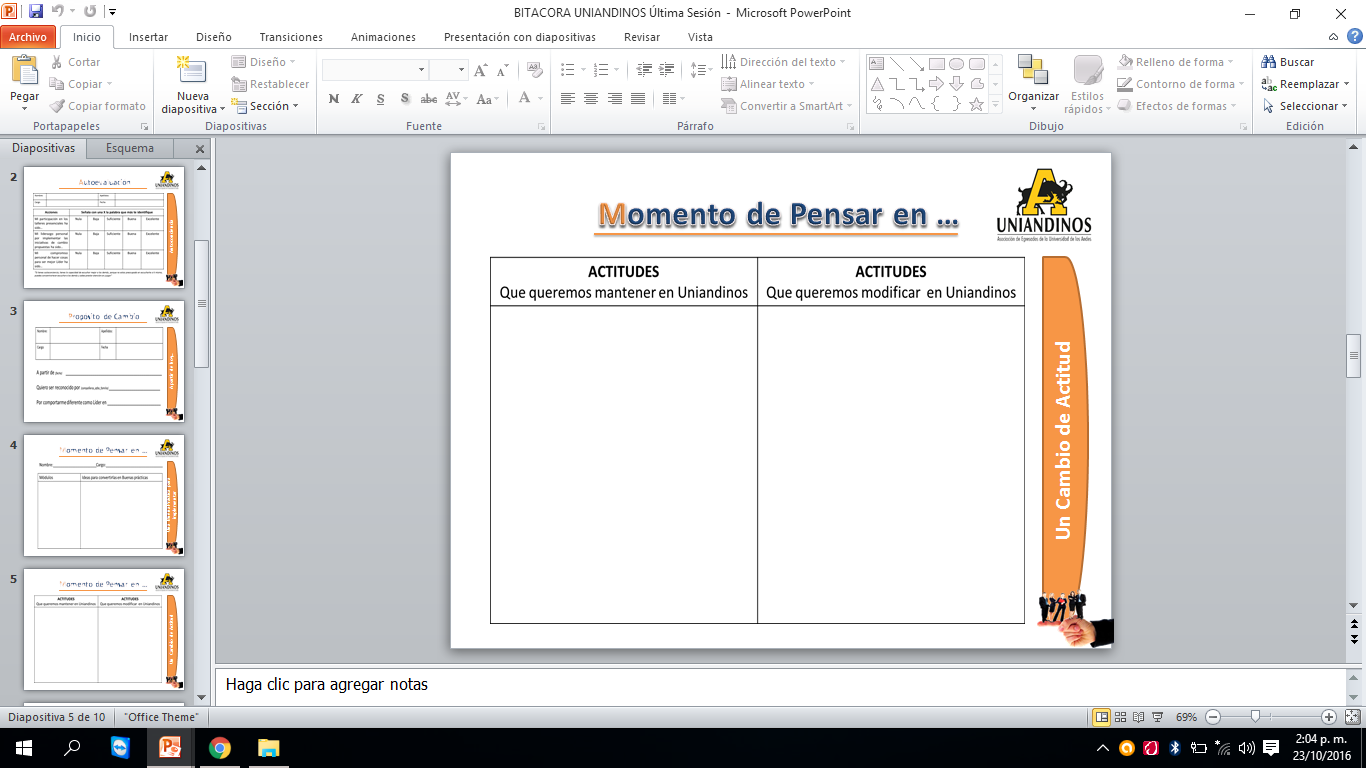 Construyendo mi auditor de nuevos cambios
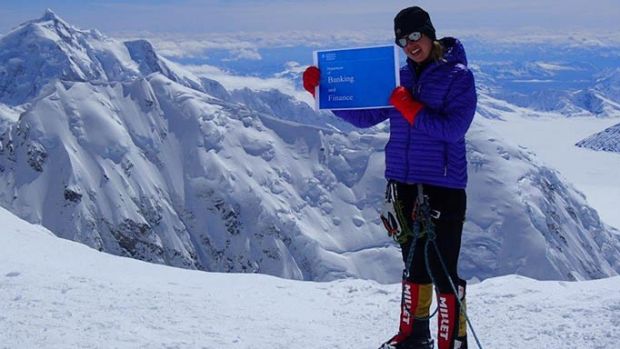 Ideas
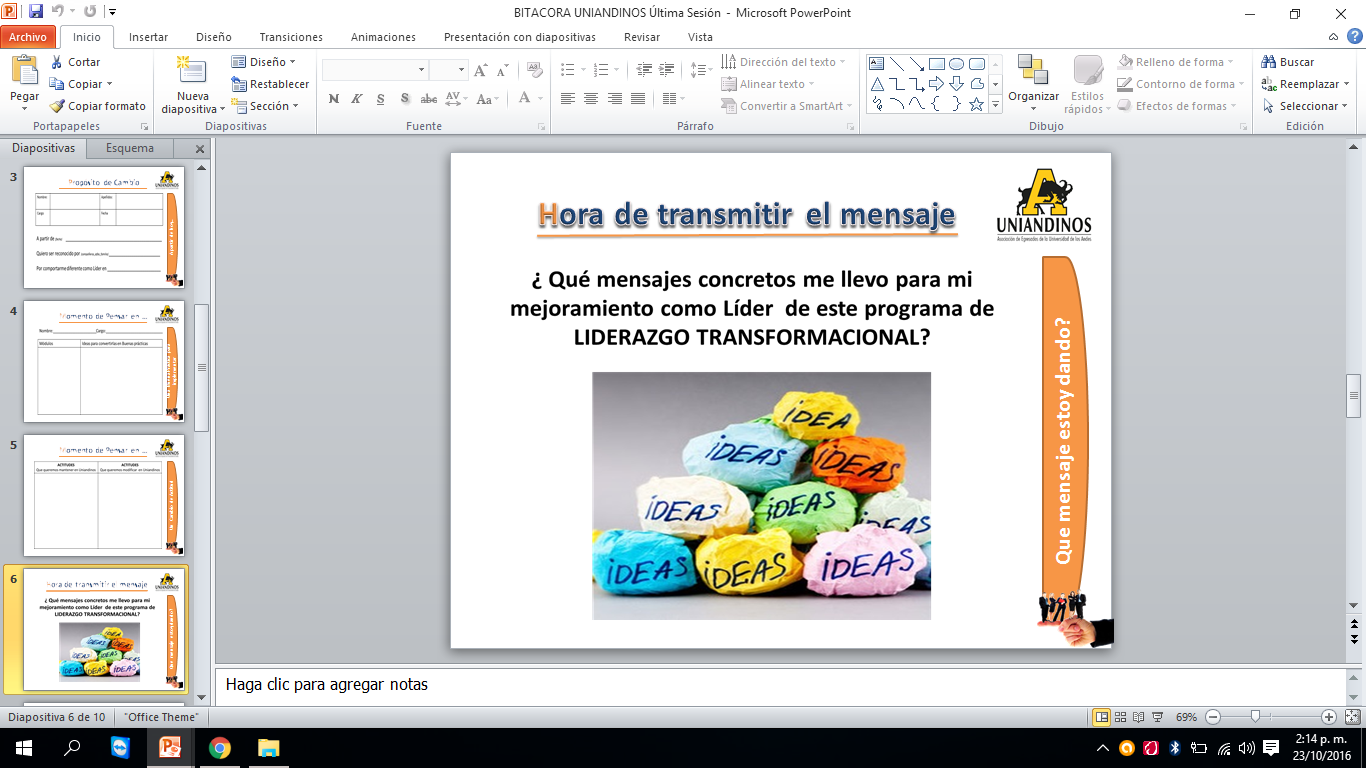 Sigamos adelante
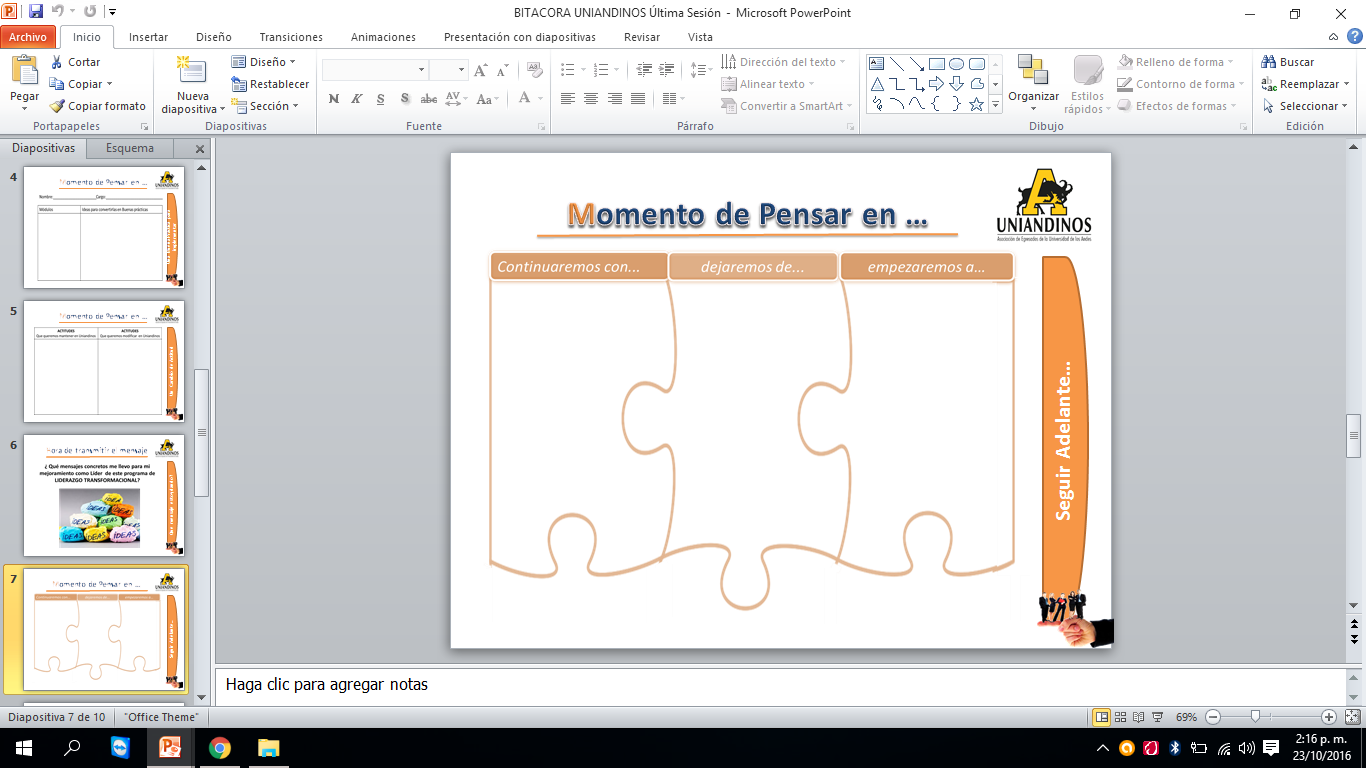 COMPARTENOS TUS OPINIONES SOBRE ESTE  Programa de Liderazgo Transformacional.
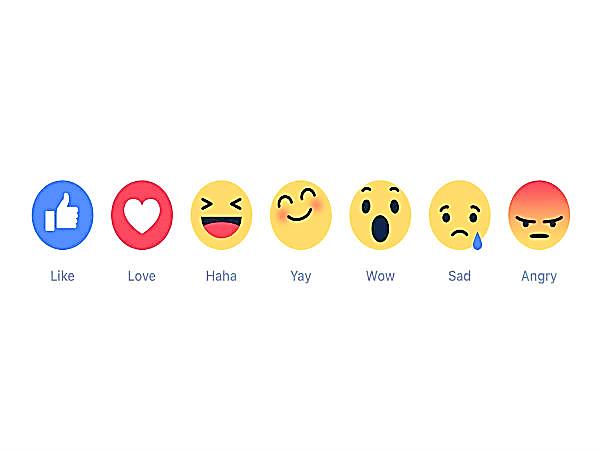 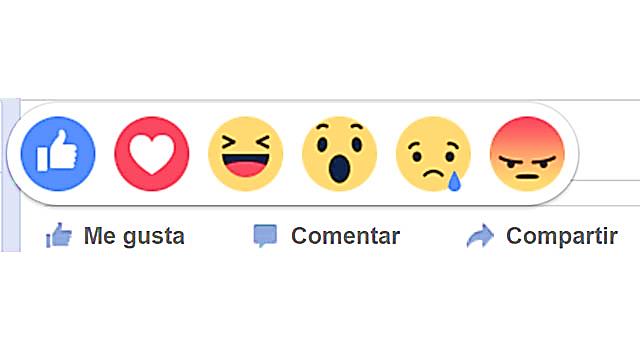 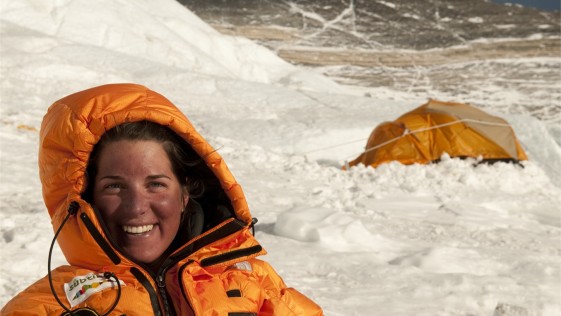 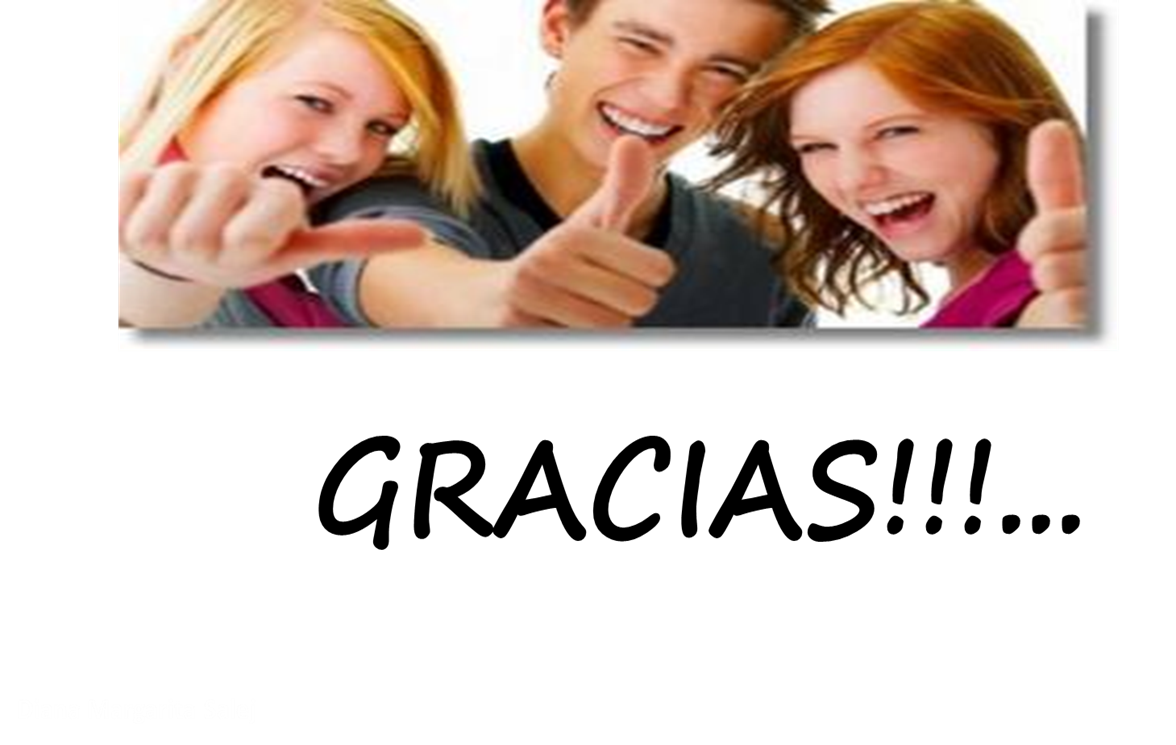